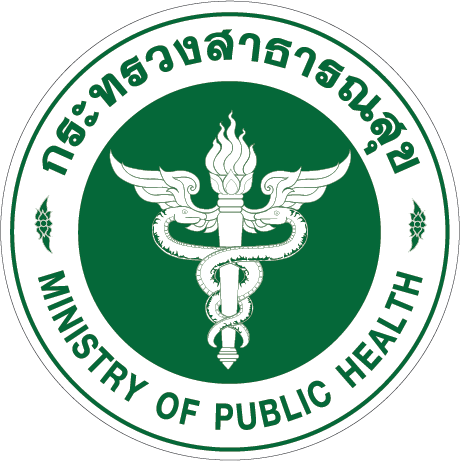 โรงพยาบาลอรัญประเทศ
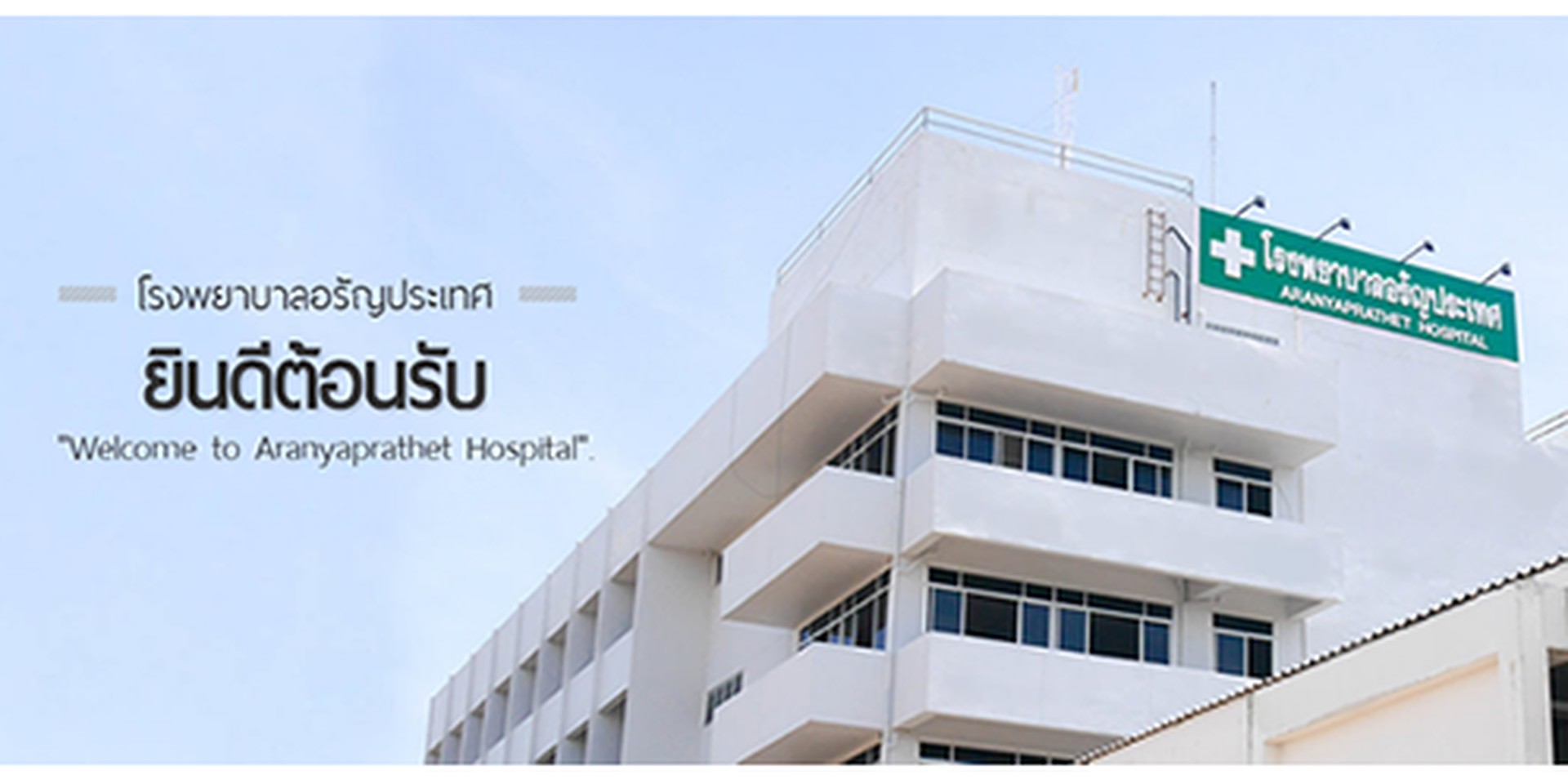 1
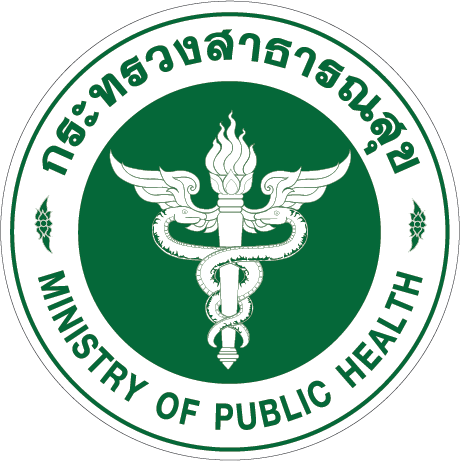 โรงพยาบาลอรัญประเทศ
ยินดีต้อนรับ
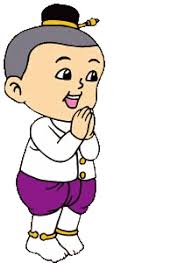 นายอุดมพันธ์   พุ่มเจริญ
และคณะ 
ประเมินมาตรฐาน
ระบบบริการสุขภาพ
สำนักงานสนับสนุนบริการสุขภาพ เขต 6 
จังหวัดชลบุรี
2
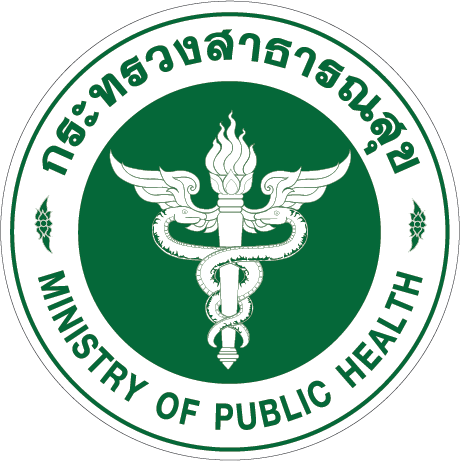 คำขวัญอำเภออรัญประเทศ
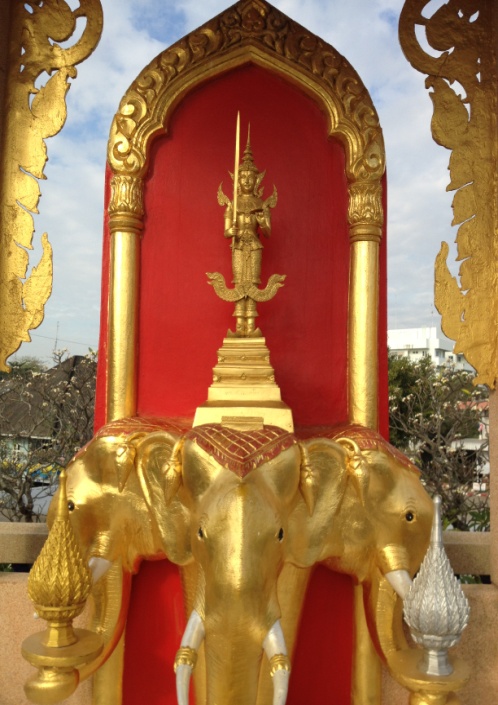 สุดแดนสยามบูรพา 
ย่านการค้าอินโดจีน 
ชนท้องถิ่นห้าชาติ 
พระสยามเทวาธิราชศักดิ์สิทธิ์ 
แหล่งผลิตผ้าทอมือ 
เลื่องชื่อแตงแคนตาลูป
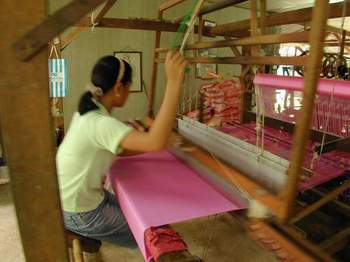 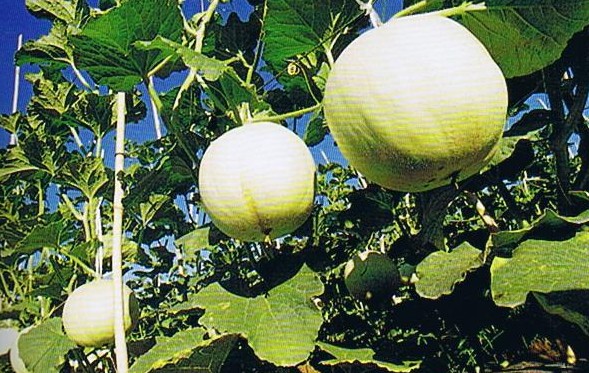 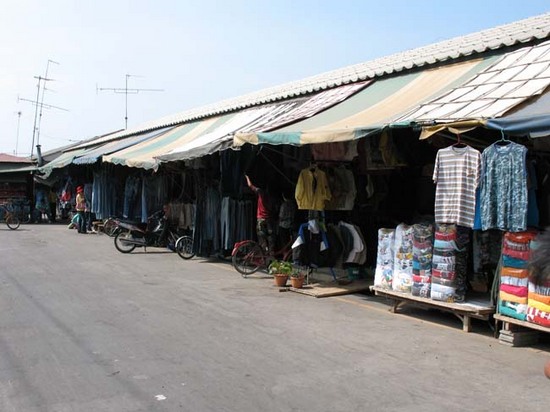 3
นครราชสีมา
บุรีรัมย์
ตาพระยา
ปราจีนบุรี
MUENG
วัฒนานคร
โคกสูง
เขาฉกรรณ์
อรัญประเทศ
วังน้ำเย็น
CAMBODIA
คลองหาด
วังสมบูรณ์
จันทบุรี
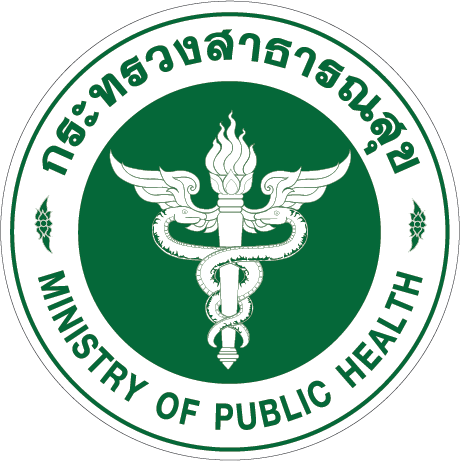 อำเภออรัญประเทศ
พื้นที่ 821.26 ตร.กม.
12 ตำบล 1 เทศบาลเมือง
4 เทศบาลตำบล 3 อบต.
114 หมู่บ้าน 18 ชุมชน
30,782 หลังคาเรือน
4
สอ.ภูน้ำเกลี้ยง
รพ.อรัญประเทศ
สอ.ป่าไร่
สอ.ท่าข้าม
สอ.บ้านหนองปรือ
สอ.คลองน้ำใส
สอ.ผ่านศึก
สอ.ทับพริก
สอ.คลองหว้า
แนวชายแดน
อ.ตาพระยา
อ.อรัญประเทศ 
มีแนวพรมแดน
ติดต่อกับประเทศกัมพูชา
เป็นระยะทาง 75 กม.
อ.โคกสูง
อ.อรัญฯ
อำเภอ                    รพ .            รพ.สต.          รวม
สสอ.อรัญฯ                                  16                  16
รพ.อรัญฯ                1             1  PCU            2
อ.คลองหาด
รวม                      1                 16              18
5
นครราชสีมา
บุรีรัมย์
ตาพระยา
ปราจีนบุรี
MUENG
วัฒนานคร
โคกสูง
เขาฉกรรณ์
อรัญประเทศ
วังน้ำเย็น
CAMBODIA
คลองหาด
วังสมบูรณ์
จันทบรี
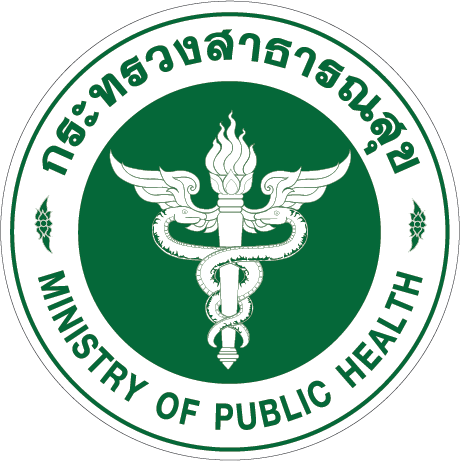 ที่ตั้งและอาณาเขต
อำเภออรัญประเทศ
ตั้งอยู่ทางทิศตะวันออกเฉียงเหนือ ของจังหวัดสระแก้ว 
มีอาณาเขตติดต่อกับเขตการปกครองข้างเคียง ดังนี้
ทิศเหนือ 	  ติดต่อกับอำเภอโคกสูง จ.สระแก้ว
ทิศตะวันออก ติดต่อกับจังหวัดบันเตียเมียนเจย 
                      (ราชอาณาจักรกัมพูชา) 
ทิศตะวันตก   ติดต่อกับอำเภอวัฒนานคร จ.สระแก้ว
ทิศใต้ 	   ติดต่อกับอำเภอคลองหาด จ.สระแก้ว
6
ข้อมูลประชากรเครือข่ายบริการสุขภาพอรัญประเทศ โคกสูง จำแนกตามเพศและอายุ จำนวนประชากรปี  2560  จำแนกรายอำเภอ  (ณ วันที่ 1 กรกฎาคม  2560)
7
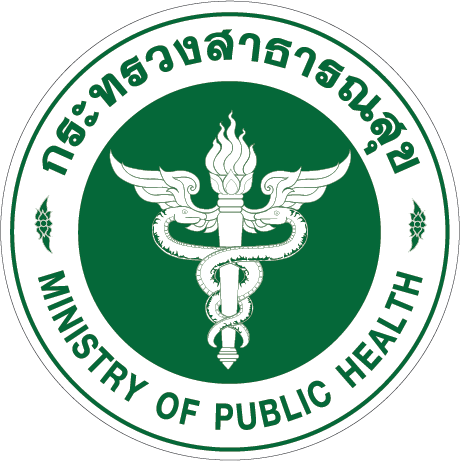 พิระมิดประชากร  ปี 2560
8
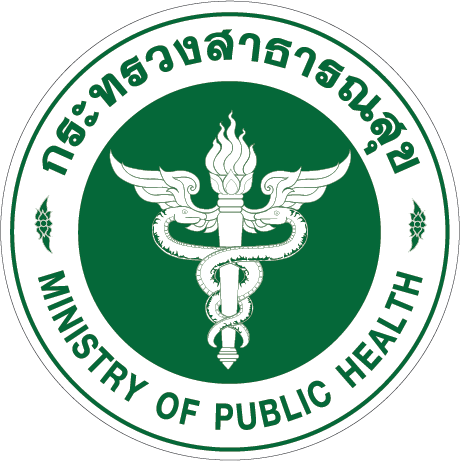 ประวัติ รพ.อรัญประเทศ
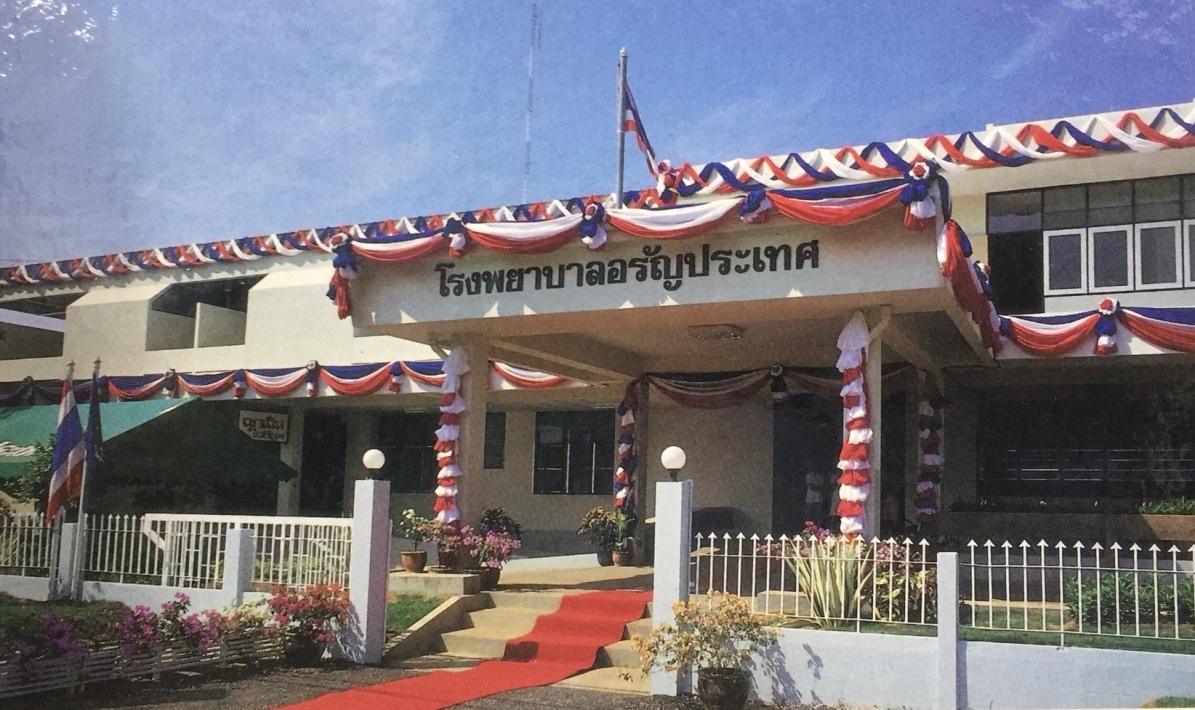 15 เมษายน 2537
* เริ่มก่อตั้งแต่ปี พ.ศ.2479 โดยนางแย้ม ลักษณลม้าย ได้บริจาคเงินและที่ดิน จำนวน 10 ไร่ 2 งาน 9 ตารางวา โดยก่อสร้างเป็นสุขศาลา 	        * ต่อมาปี 2519 ได้ปรับปรุงเปลี่ยนแปลง เป็นสถานีอนามัย ชั้น 1         และศูนย์การแพทย์อนามัย จนเป็นโรงพยาบาลอรัญประเทศในปัจจุบัน
9
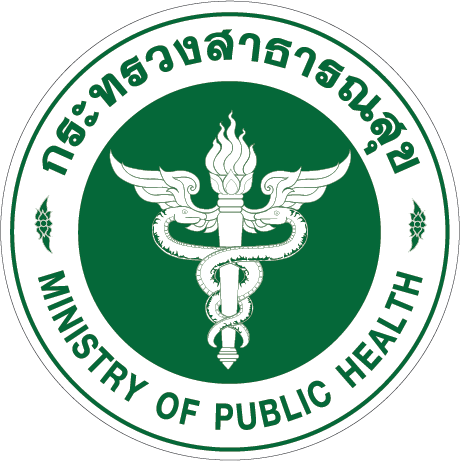 รพ.อรัญประเทศ
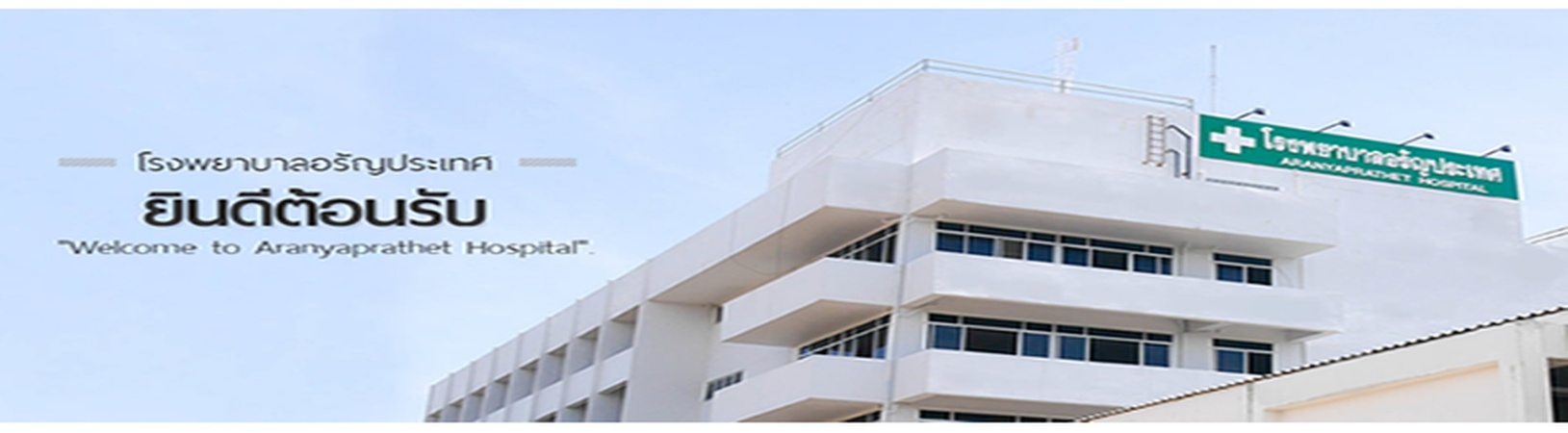 * ขนาดที่ดิน 10 ไร่ 2 งาน 9 ตรว. 
* สถานที่ตั้ง เลขที่ 4 มหาดไทย ต.อรัญประเทศ อ.อรัญประเทศ     จ.สระแก้ว ห่างจากชายแดนกัมพูชา 5 กม.
* โรงพยาบาลทั่วไปขนาดเล็ก M1 
   จำนวนเตียงอนุญาต 120 เตียง           
   ปัจจุบันให้บริการ 151 เตียง
10
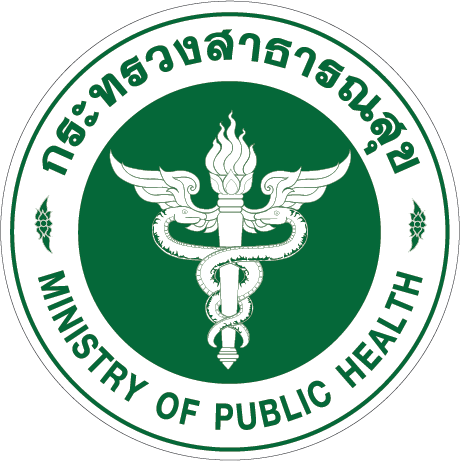 รพ.อรัญประเทศ
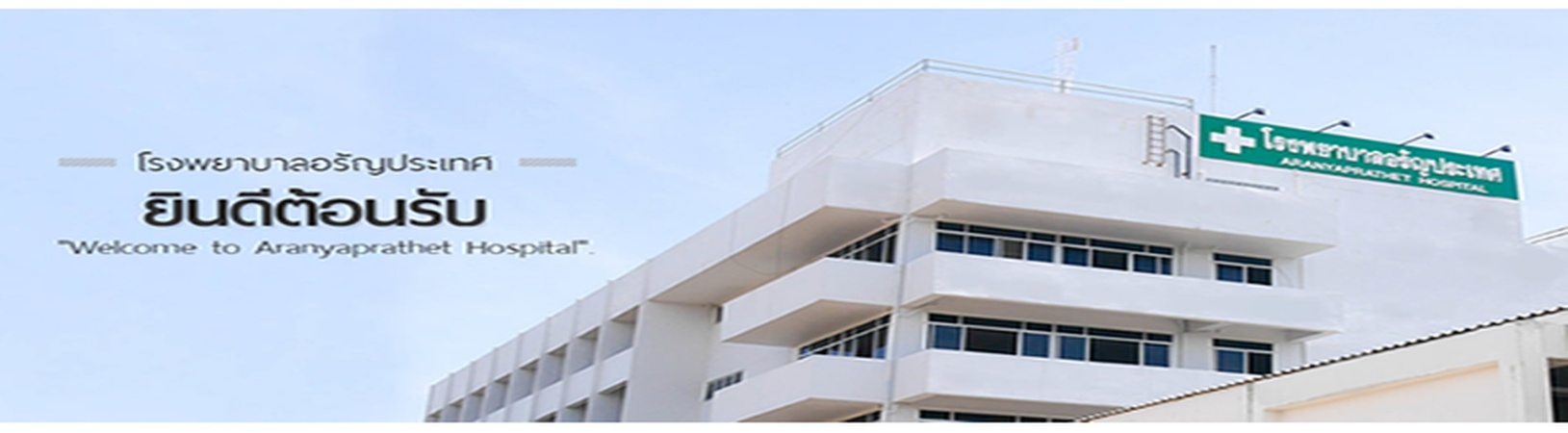 อาคารผู้ป่วยนอก อุบัติเหตุ 2 ชั้น ในปัจจุบัน                                เปิดให้บริการ 15 เมษายน 2537
ตึกผู้ป่วยลักษณลม้าย 5 ชั้น เปิดให้บริการ 9 มิถุนายน 2548
ตึกผู้ป่วยภานุมาศรัศมี 5 ชั้น เปิดให้บริการ 4 มกราคม 2553
ตึกสนับสนุนบริการ 5 ชั้น เปิดให้บริการ 5 กรกฏาคม 2556
อาคารคลินิกพิเศษ (โดม) เปิดให้บริการ 28 กรกฏาคม 2559
11
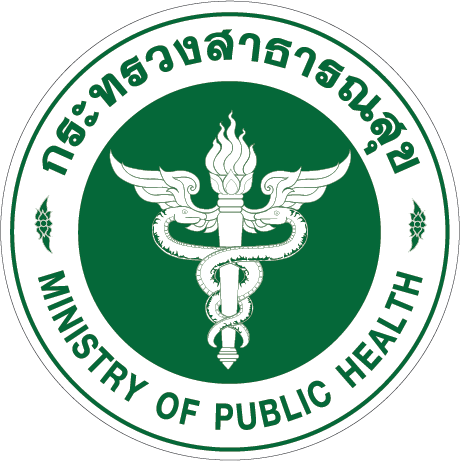 รพ.อรัญประเทศ
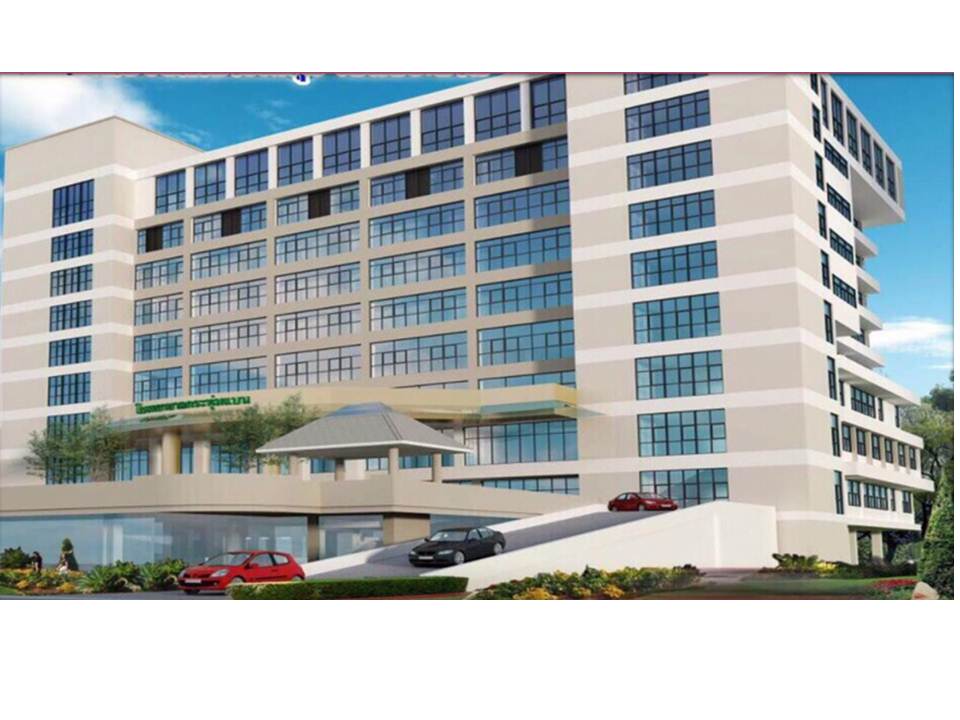 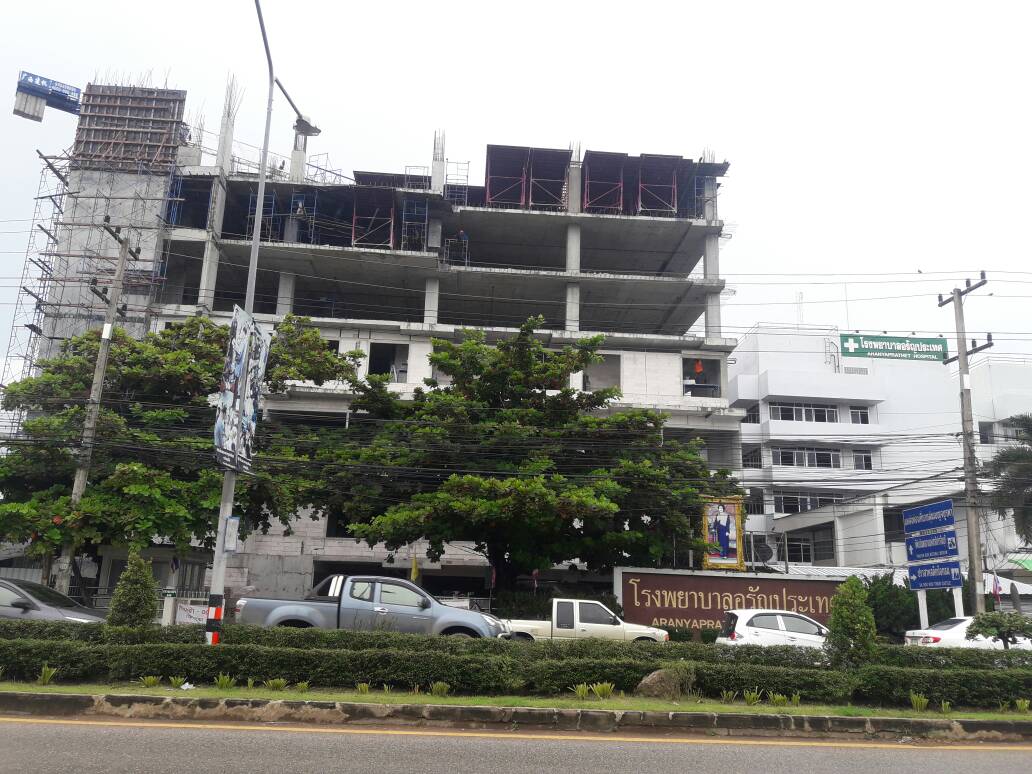 กำลังก่อสร้างตึกผู้ป่วยนอก 10 ชั้น แล้วเสร็จปี 2562
12
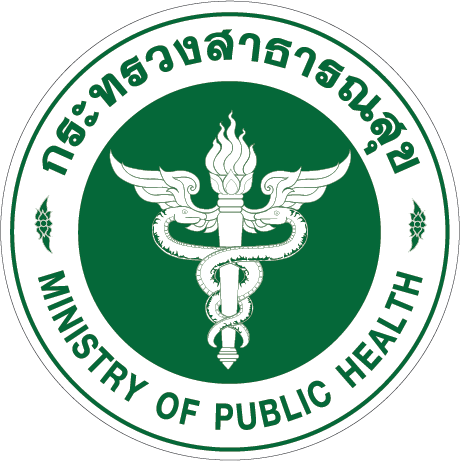 โรงพยาบาลอรัญประเทศ
นพ.สรวิศ ชลาลัย
ผู้อำนวยการ
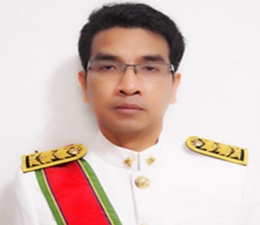 รอง ผอ.ด้านการแพทย์
นายอำนาจ กองคำ
รอง ผอ.ด้านบริหาร
นพ.ราเชษฎ  เชิงพนม
นางวารุณีย์ ประสงค์ผล
รอง ผอ.ด้านการพยาบาล
นายอำนาจ กองคำ
นายเชิดชัย  ศิริมหา
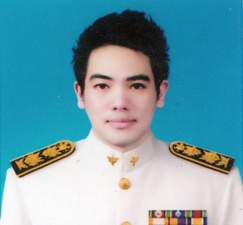 1.ภารกิจด้านอำนวยการ
2.ภารกิจด้านพัฒนาระบบบริการ
นายเจริญชัย สมเชื้อ
นพ.สรวิศ ชลาลัย
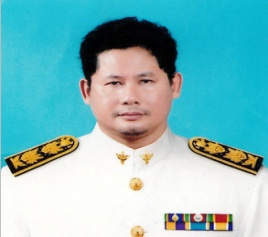 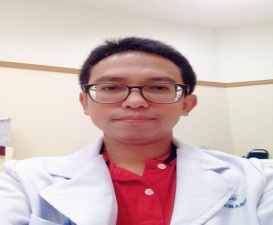 3.ภารกิจด้านปฐมภูมิ
4.ภารกิจด้านทุติยภูมิและตติยภูมิ
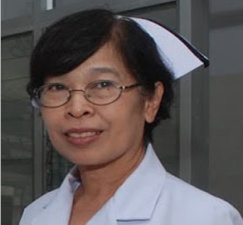 5. ภารกิจด้านการพยาบาล
นางวารุณีย์ ประสงค์ผล
13
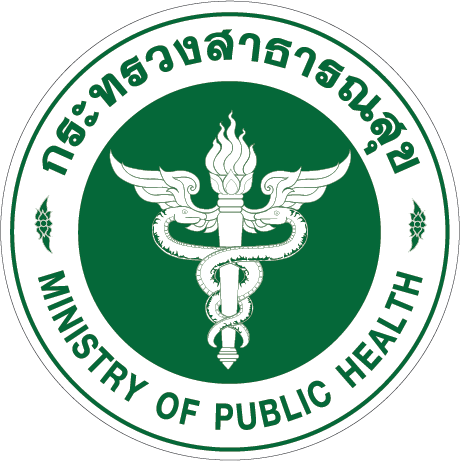 วิสัยทัศน์ (VISION)
เป็นโรงพยาบาลชั้นนำ
ด้านบริการสาธารณสุขชายแดน 
และมีมาตรฐานการบริการดูแลผู้ป่วย
ที่มีคุณภาพ
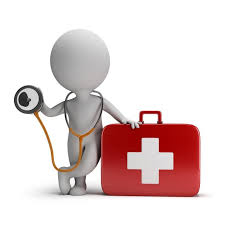 14
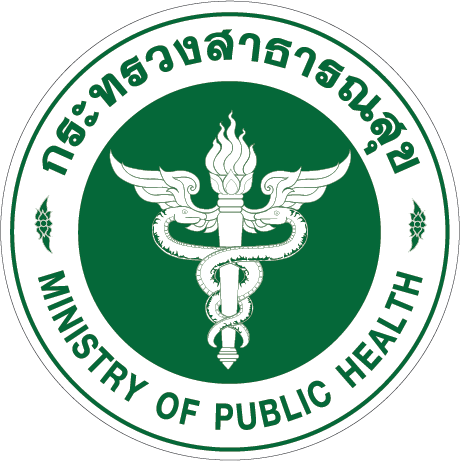 พันธกิจ (MISSION)
1. ให้บริการด้านรักษาพยาบาล ด้านส่งเสริมสุขภาพ
     ด้านป้องกันและควบคุมโรค ด้านฟื้นฟูสุขภาพ
     ของประชาชน อย่างมีมาตรฐานวิชาชีพ
2. พัฒนาระบบงานให้มีมาตรฐาน 
    และระบบบริหารจัดการที่มีประสิทธิภาพ
3. สร้างภาคีเครือข่ายมีส่วนร่วมด้านสาธารณสุข
    และบริการสุขภาพ
15
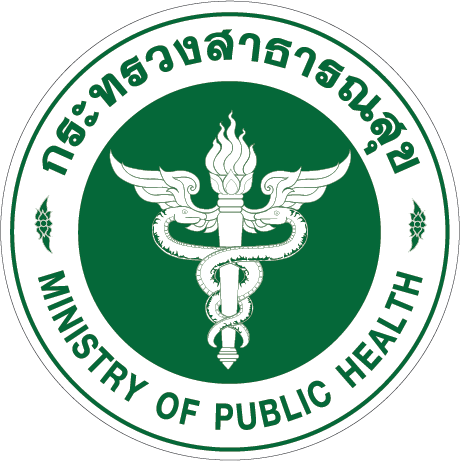 ค่านิยมหลัก
บริการดี มีคุณภาพ
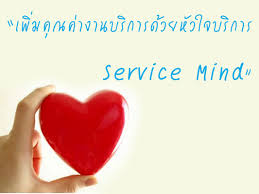 16
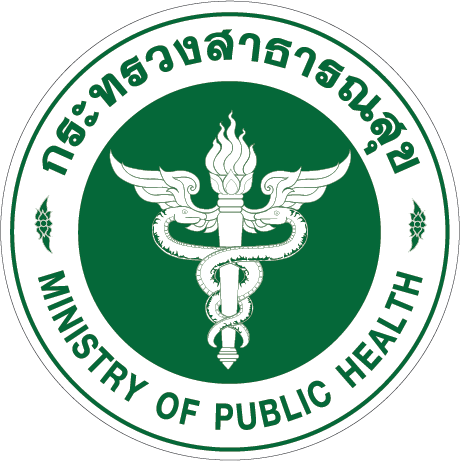 วัฒนธรรมองค์กร
ยิ้มแย้ม  แจ่มใส  ทักทายไหว้กัน  
สร้างสรรค์การทำงานเป็นทีม 
ยึดหลักธรรมาภิบาล
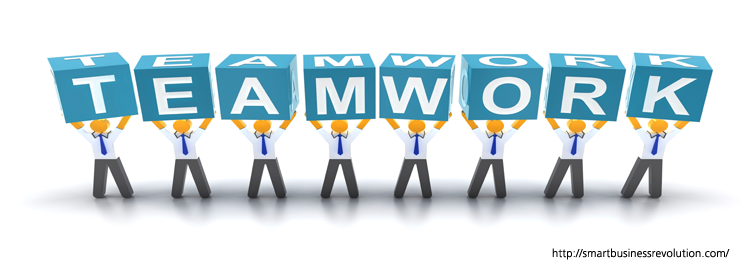 17
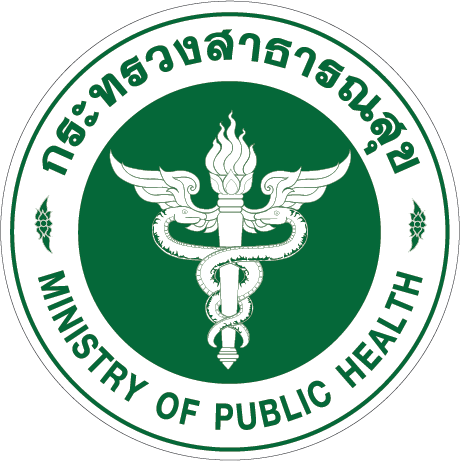 บุคลากร
18
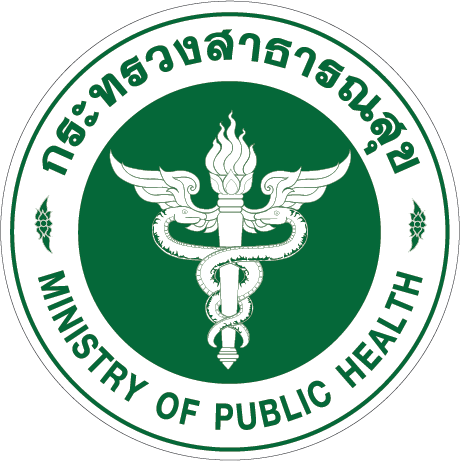 บุคลากร
19
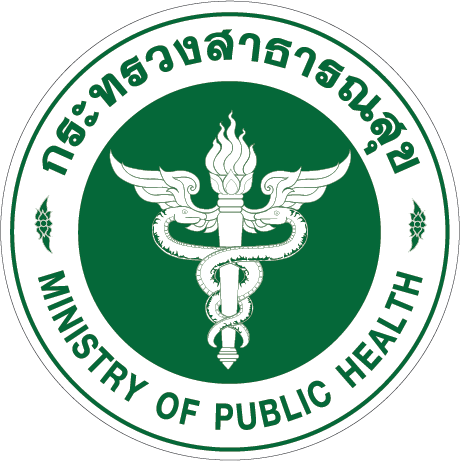 ระบบพัฒนาระบบบริการสุขภาพ
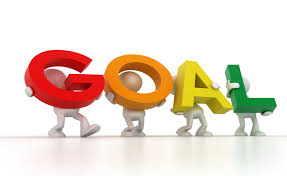 ผลการประเมิน ปี 2560
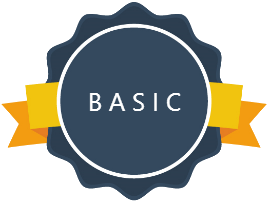 ระดับมาตรฐาน
ระดับพัฒนา
รพ.อรัญประเทศ
อยู่ในระดับพื้นฐาน
20
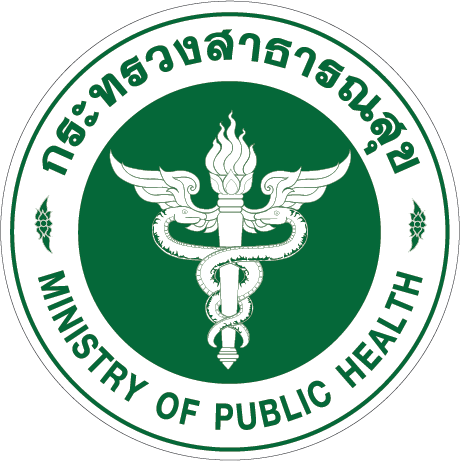 มาตรฐานระบบบริการสุขภาพ
ระบบจัดการคุณภาพ
ระบบอาคารและสภาพแวดล้อม
ระบบความปลอดภัย
ระบบงานสิ่งแวดล้อม
ระบบงานสื่อสาร
ระบบงานเครื่องมือแพทย์
ระบบงานสุขศึกษา
21
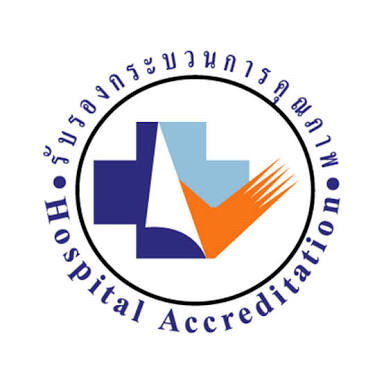 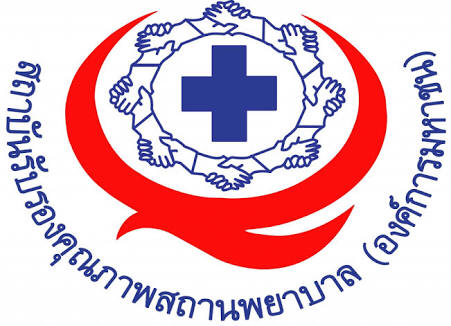 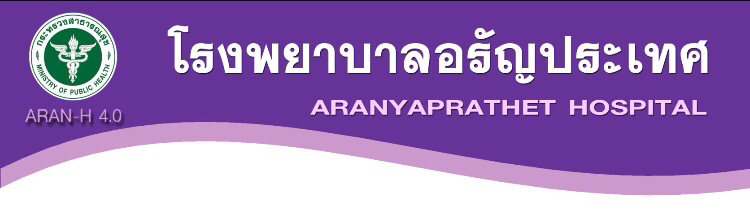 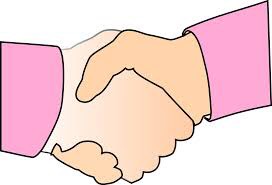 22
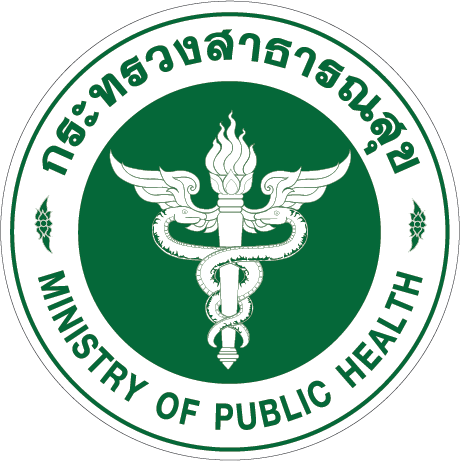 ระบบจัดการคุณภาพในโรงพยาบาล
IC
NURSE
RM
PCT
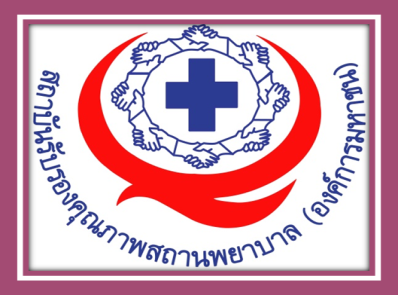 เวชระเบียน
เครื่องมือ
HA
X-ray
LAB
ยา
ENV
ชุมชน
23
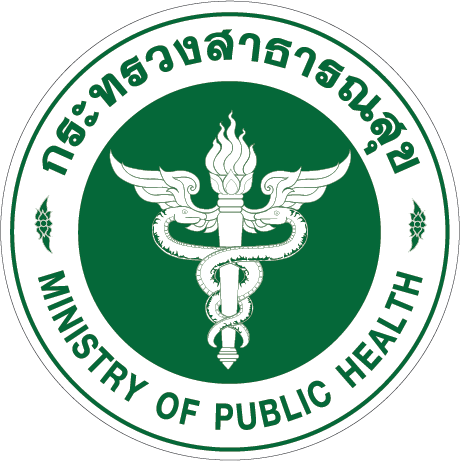 ระบบจัดการคุณภาพในโรงพยาบาล
มีการแต่งตั้งคณะกรรมการคณะกรรมการคุณภาพ
เพื่อดำเนินการตามมาตรฐานระบบจัดการคุณภาพและความปลอดภัย
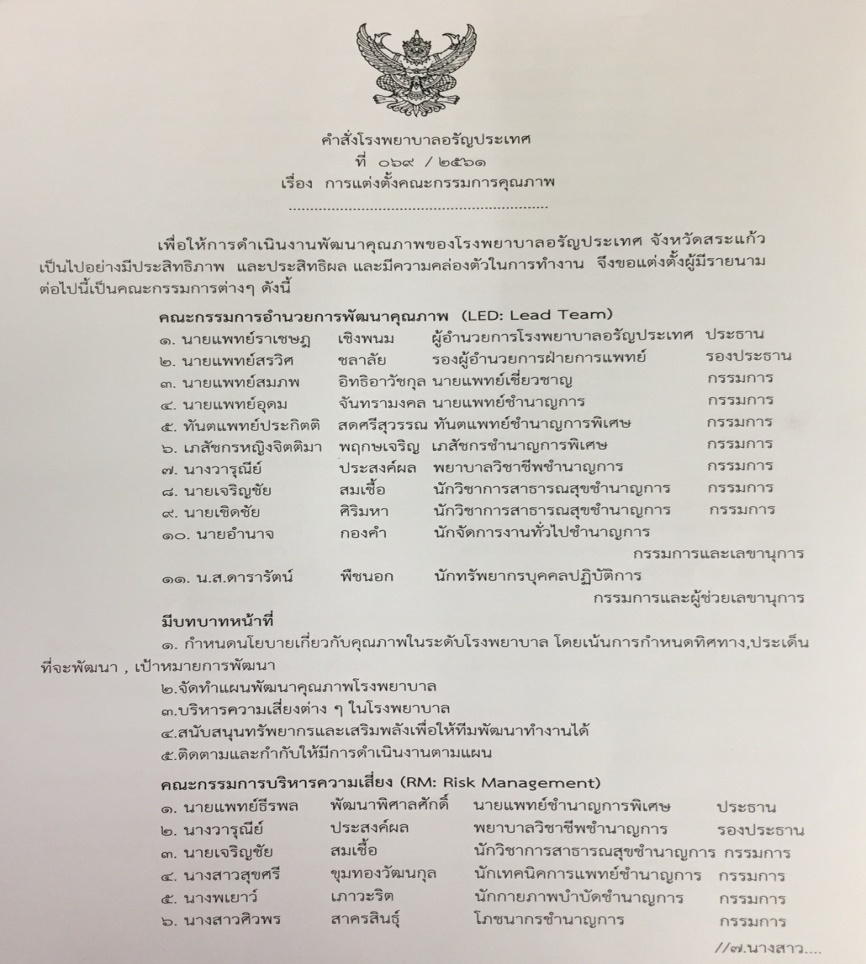 24
โครงสร้างองค์กรเพื่อการพัฒนาคุณภาพ โรงพยาบาลอรัญประเทศ
คณะกรรมการบริหารโรงพยาบาล
คณะกรรมการทีมนำพัฒนาคุณภาพ ( Leader Team)
ทีมประสานการพัฒนาคุณภาพ
ศูนย์คุณภาพ/คณะกรรมการประสานงานคุณภาพ
ทีมบริหารความเสี่ยง (RM )
ทีมสนับสนุนการพัฒนาคุณภาพ (IS )
คณะกรรมการอำนวยการพัฒนาคุณภาพ (Quality Steering Team)
ทีมประสานการพัฒนาคุณภาพตามกลุ่มกิจกรรม
1. คณะกรรมการอำนวยการพัฒนาคุณภาพ  (LED)
2. คณะกรรมการบริหารความเสี่ยง (RM) 
3. คณะกรรมการสนับสนุนการพัฒนาคุณภาพ  (IS)
4.คณะกรรมการพัฒนาคุณภาพด้านคลินิก (PCT สูติกรรม อายุรกรรม ศัลยกรรม)
5.คณะกรรมการป้องกันและควบคุมการติดเชื้อในโรงพยาบาล  (ICC) 	
6. คณะกรรมการองค์กรแพทย์ (MSO) 
7. คณะกรรมการบริหารการพยาบาล  (NSO)
8. คณะกรรมการสิ่งแวดล้อมและความปลอดภัย  (ENV)
8. คณะกรรมการเครื่องมือ  (EQM) 	 	
9. คณะกรรมการพัฒนาระบบสารสนเทศและเวชระเบียน  (IM)
10. คณะกรรมการสุขศึกษาและพัฒนาพฤติกรรมสุขภาพ (HPH)
ทีมประสานการพัฒนา
คุณภาพตามกลุ่มผู้ป่วย (PCT)
1. สูติกรรม 
2. ศัลยกรรม ยูโร / กระดูก
3. อายุรกรรม
ทีมพัฒนาคุณภาพ
ในหน่วยงาน
25
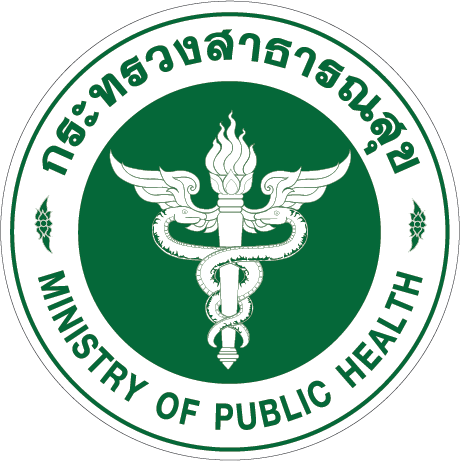 ระบบจัดการคุณภาพในโรงพยาบาล
มีการประเมินตนเอง และการประเมินสถานภาพ
ด้านการจัดการคุณภาพและความปลอดภัย
ในโรงพยาบาล
26
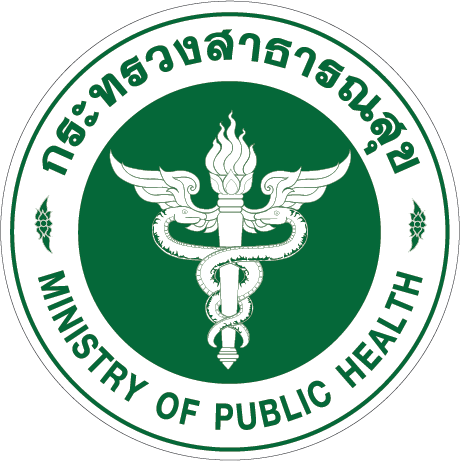 ระบบจัดการคุณภาพในโรงพยาบาล
มีการจัดการคุณภาพและความปลอดภัยในองค์กร
เผยแพร่นโยบายให้บุคลากร และผู้มีส่วนได้ส่วนเสียได้รับทราบ
และเข้าใจจุดมุ่งหมายของนโยบาย
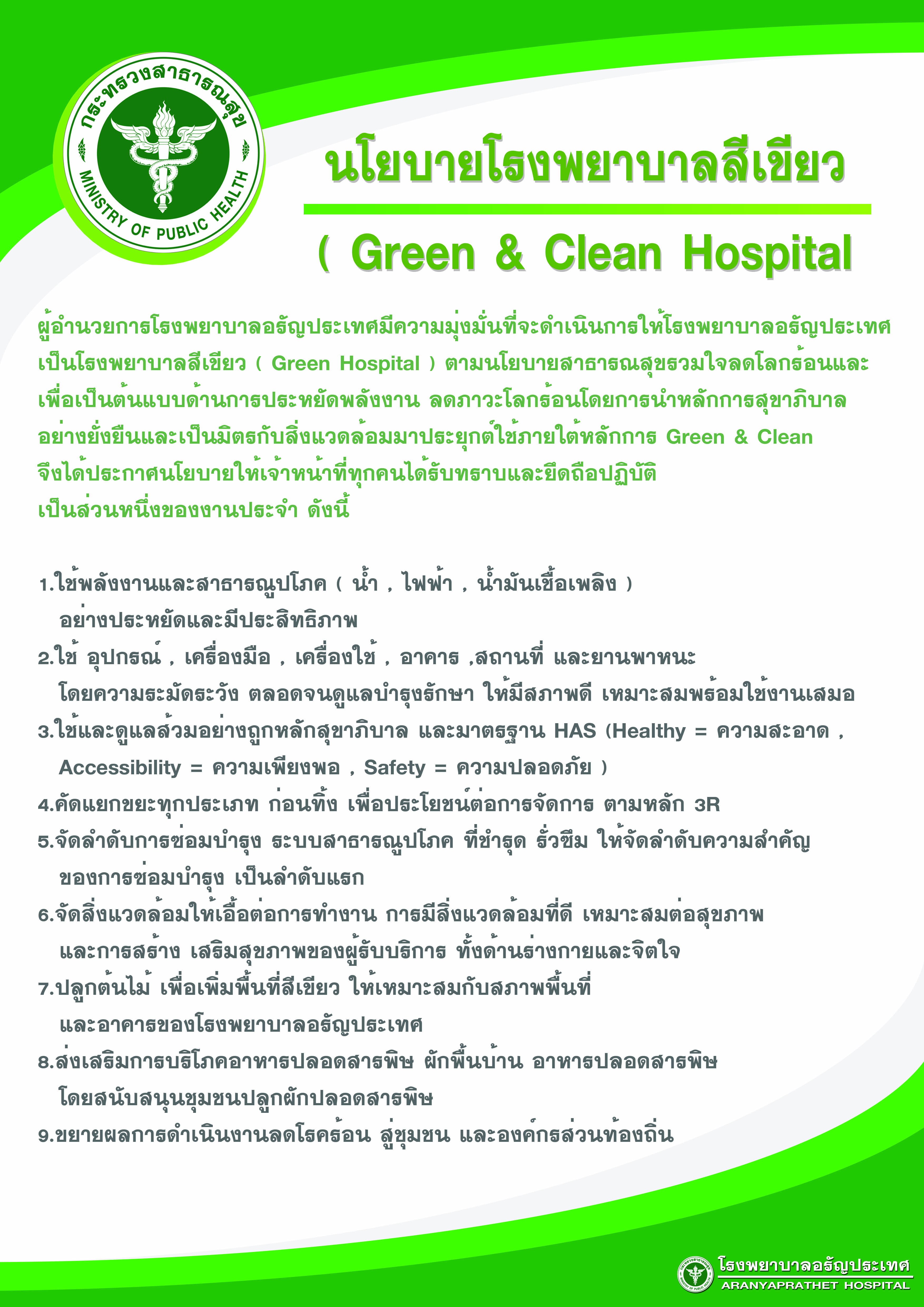 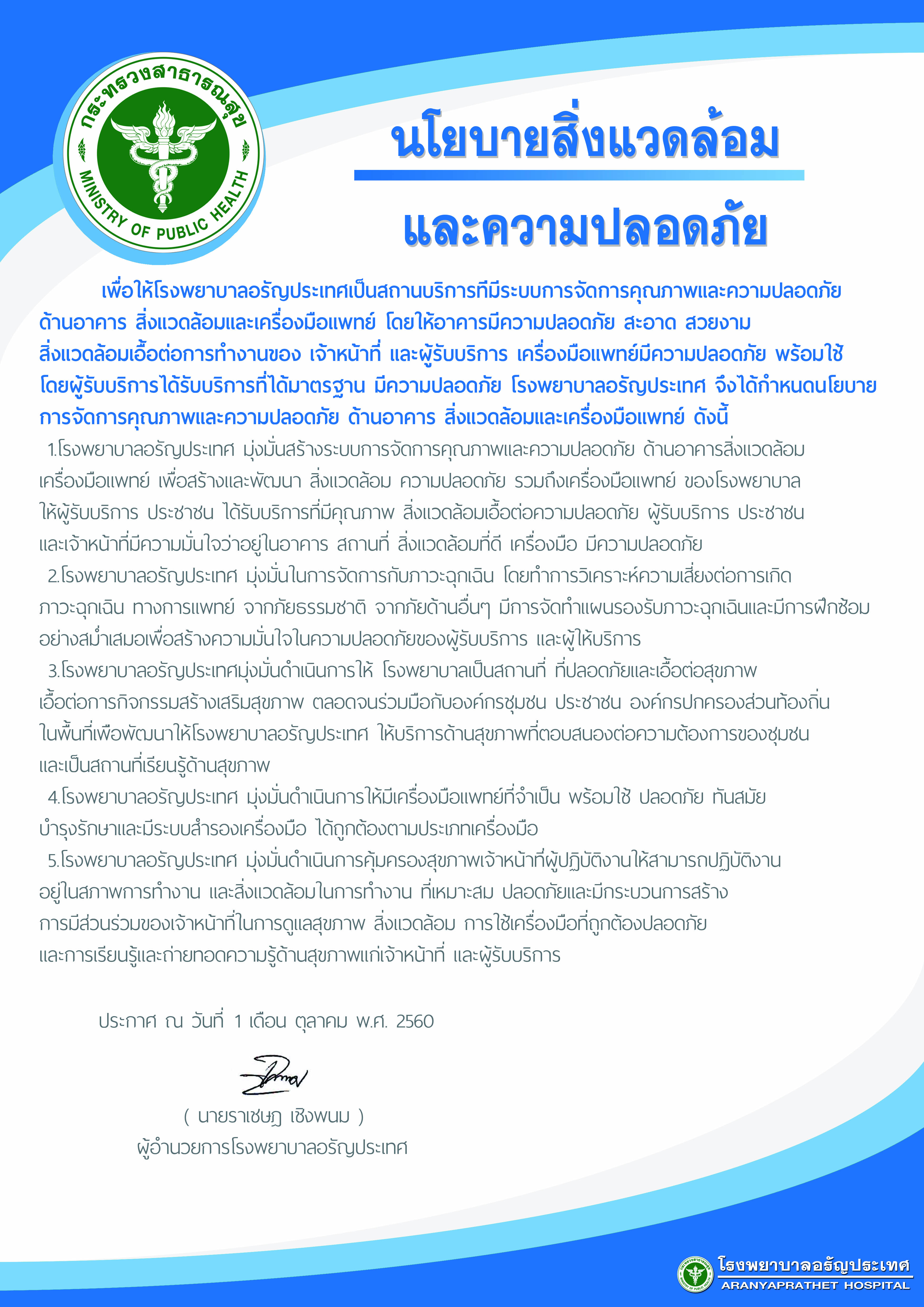 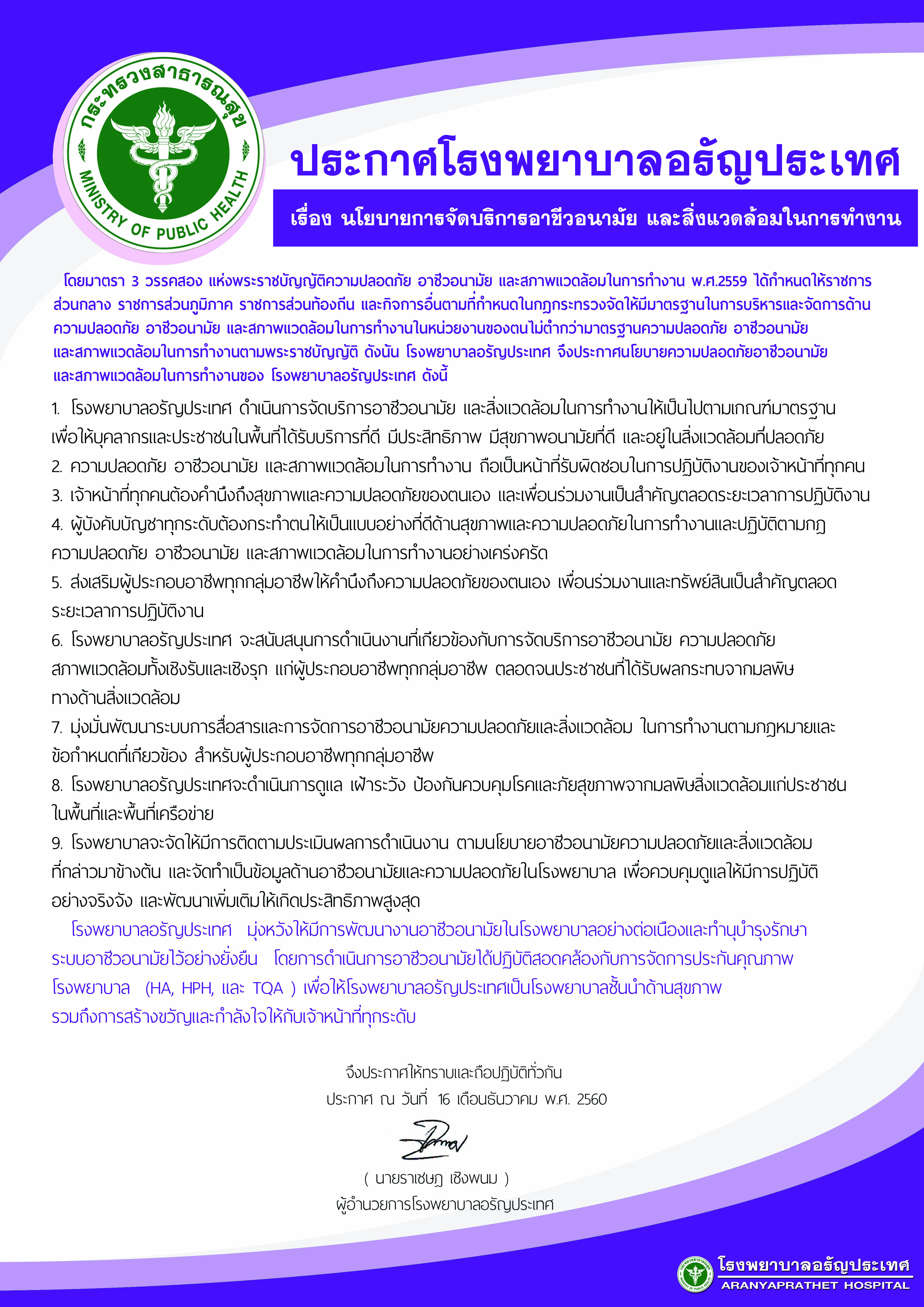 27
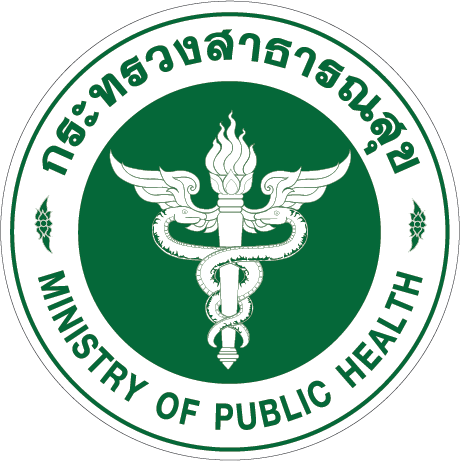 ระบบจัดการคุณภาพในโรงพยาบาล
ในส่วนของข้อมูลเชิงระบบ 
แผนงานการจัดการคุณภาพและความปลอดภัย
การฝึกอบรม ทักษะและประสบการณ์ที่เหมาะสม
การสื่อสารที่เกี่ยวข้องกับระบบจัดการคุณภาพและความปลอดภัย 
ขั้นตอนการดำเนินงานสำหรับการมีส่วนร่วมและการปรึกษา
การเตรียมความพร้อมและการตอบโต้ภาวะฉุกเฉิน 
การติดตาม ตรวจสอบ ปฏิบัติตามกฎหมายและข้อกำหนด 
การตรวจสอบภายใน
  จะมีการนำเสนอในในแต่ละระบบต่อไป
28
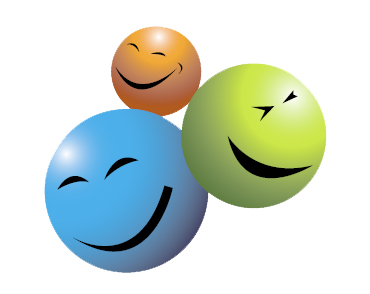 THANK YOU
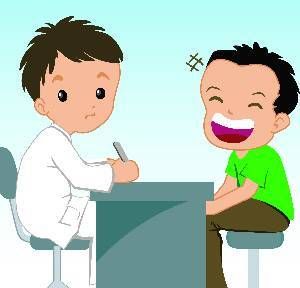